Jöns Jakob Berzelius
Élete, munkássága
Készítette: Tengler Johanna 7.a
Jöns Jakob Berzelius
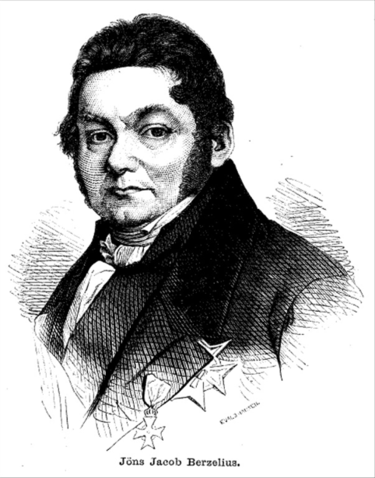 1779. augusztus 20. –1848. augusztus 7.
Svéd vegyész
A 19. század legjelentősebb vegyésze
Fontos felfedezések 
elektrolízis
atomtömeg-táblázat
allotrópia
rakétafejlesztés
Élete
1796-ban orvostanhallgató az Uppsalai Egyetemen
1802. orvosi diploma 
Kísérleteit Stockholmban végezte Hisinger asszisztenseként
1810-ben a Svéd Királyi Tudományos Akadémia elnöke, később titkára
Károly János 1818-ban nemesi, majd bárói rangra emelte.
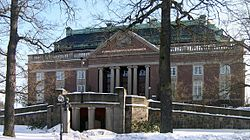 Munkássága
Felfedezte az elektrolízist
Bevezette a vegyjeleket
Szorgalmazta Dalton elméleteinek kiterjesztését
Pontos atomtömeg táblázatot publikált
Bevezette az allotrópia fogalmát
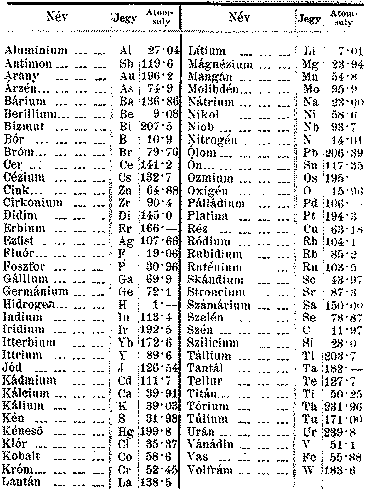 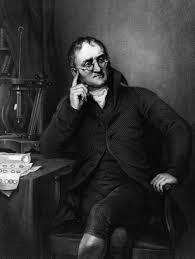 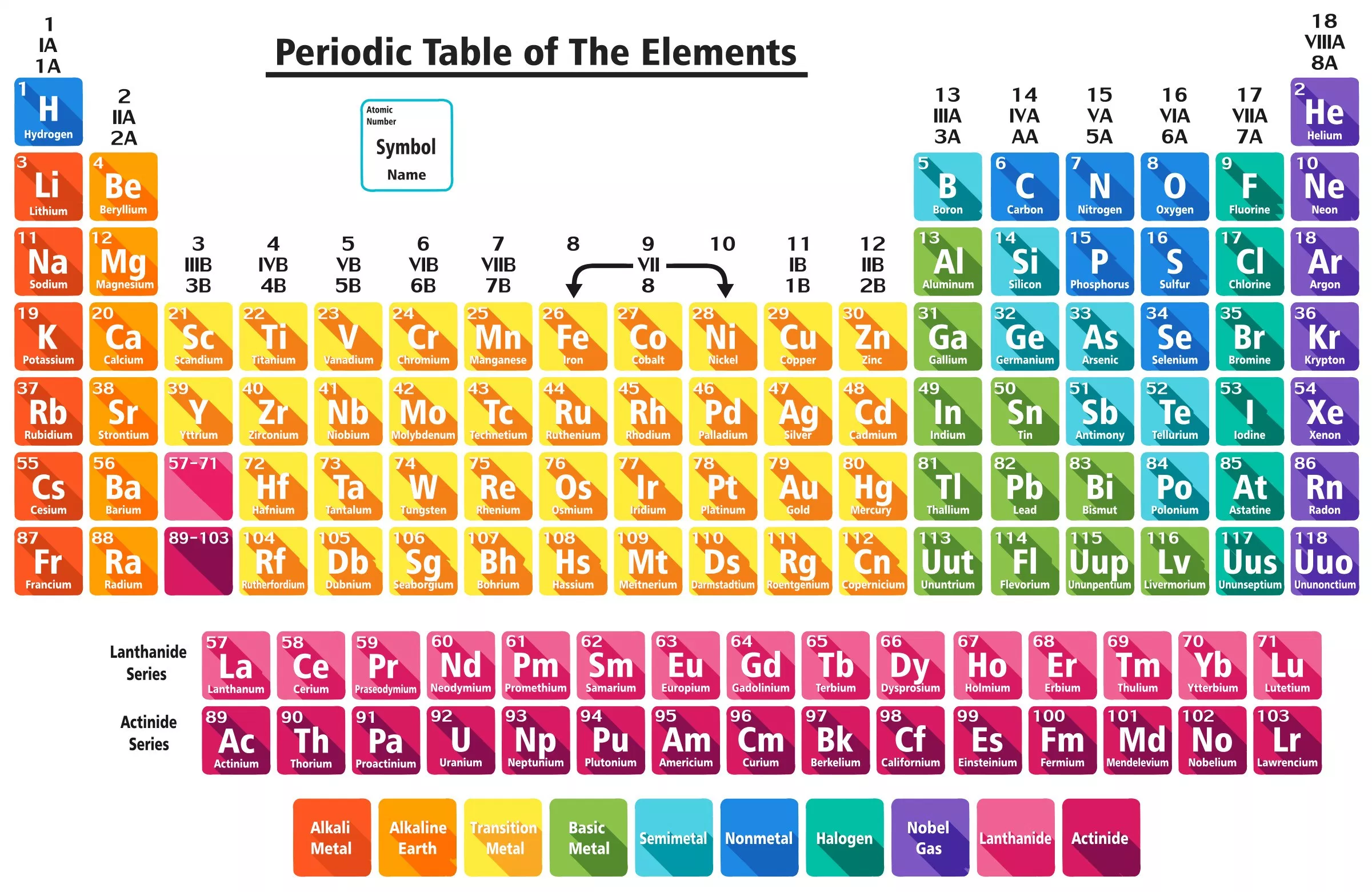 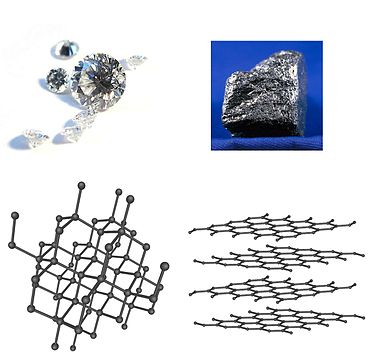 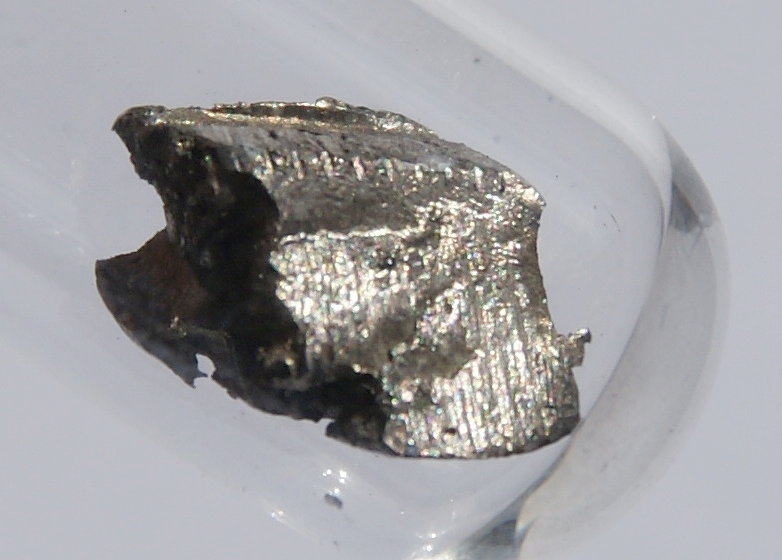 Felfedezte a szelént, a szilíciumot, a tóriumot és a cériumot
Több vegyület összetételét is meghatározta
Analítikai eljárásokat vezetett be
 Rakétafejlesztés terén is kutatásokat folytatott
Tankönyvet írt
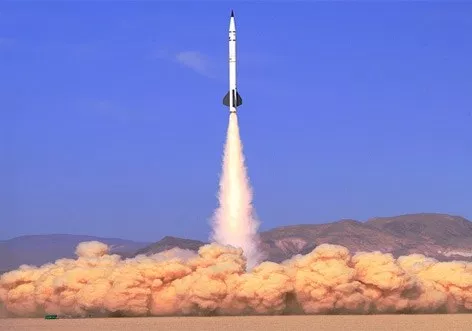 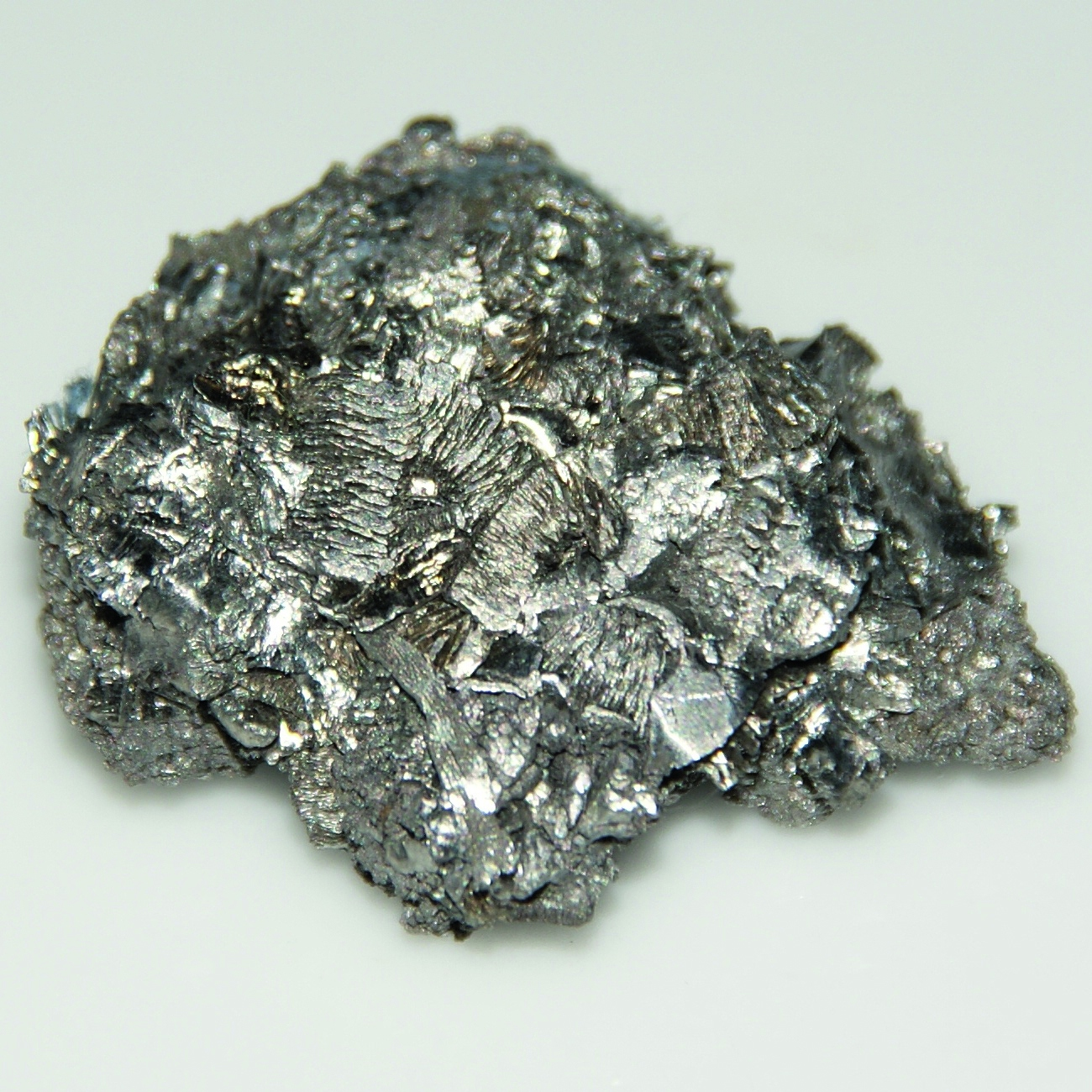 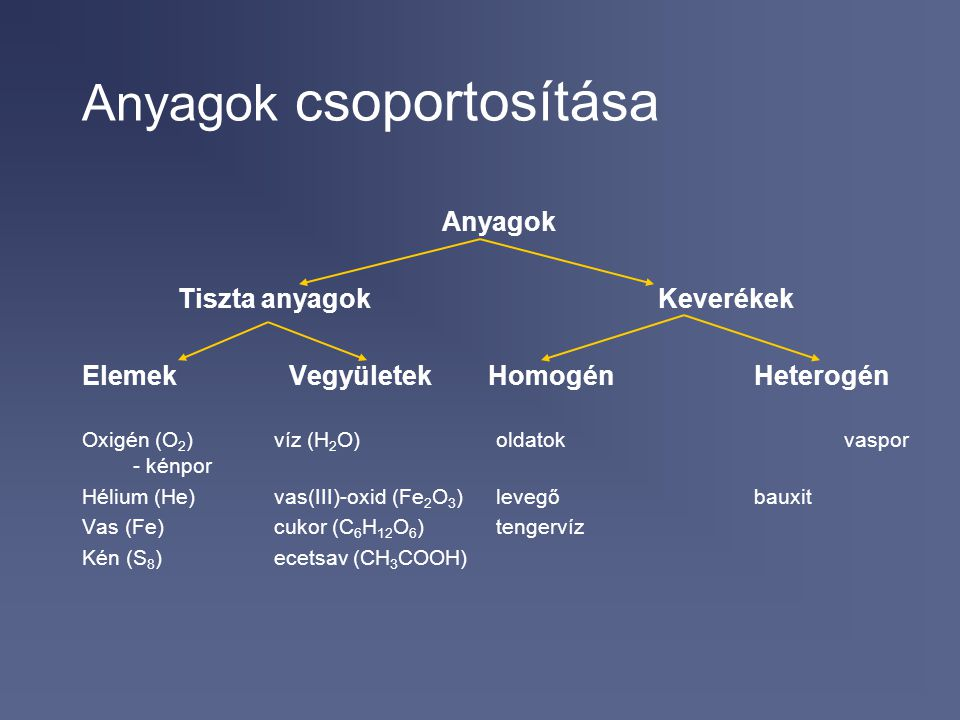 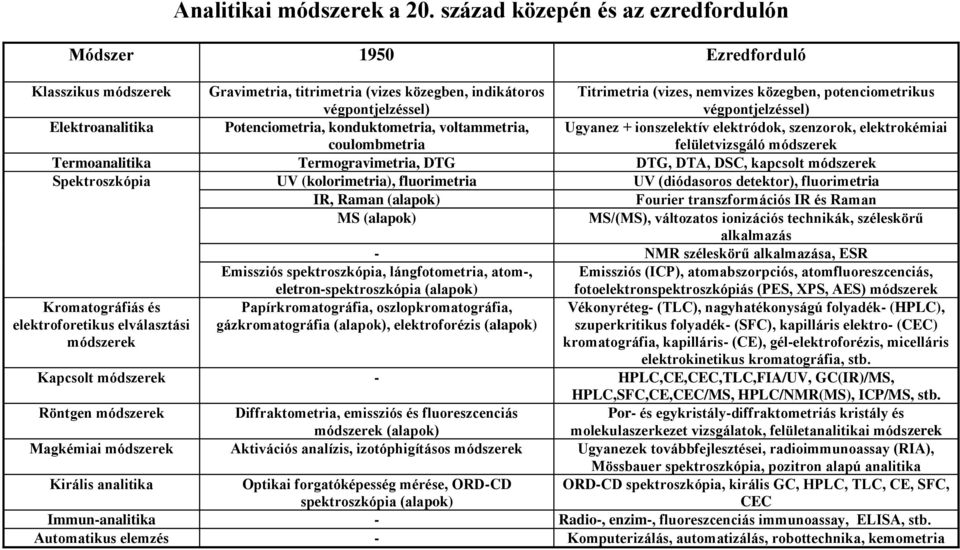 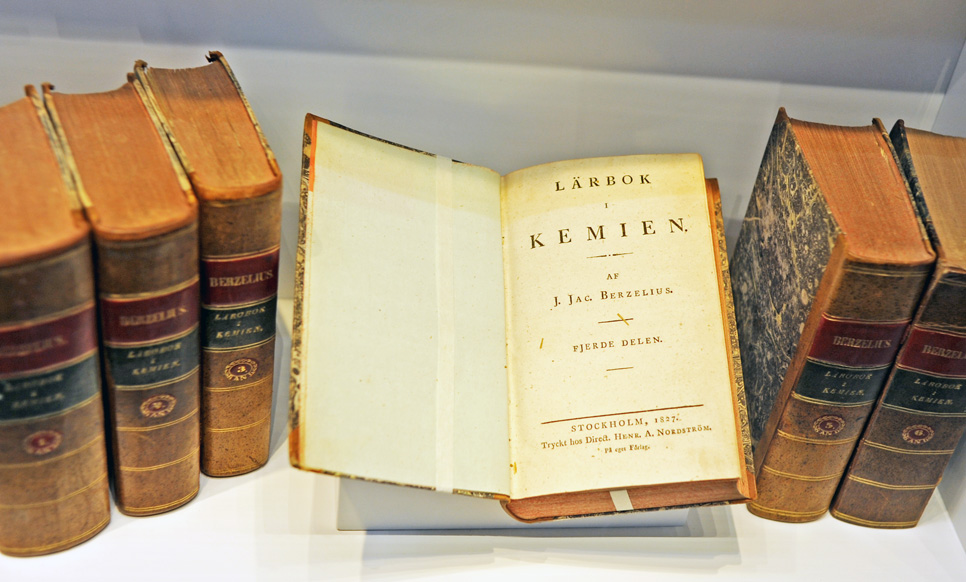 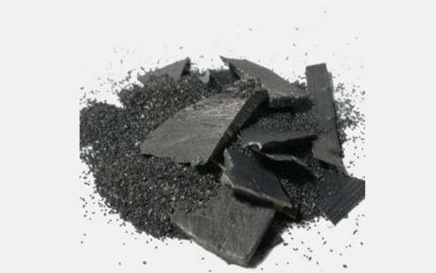 Köszönöm a figyelmet!